Anti-Corruption for REDD+  & the Governance Support of the UN-REDD Programme
Workshop on Strengthening Transparency and Accountability for REDD+ In Africa

Lusaka, 24 April 2012
Estelle Fach, Programme Analyst, UNDP
UN-REDD Programme
Outline
UN-REDD’s governance work : why and what
Guiding Framework : Social and Environmental Principles and Criteria
Corruption risks and anti corruption opportunities in REDD+
Governance for REDD+
Why ? 
UN Human rights mandate
UN-REDD Programme 2011-2015 Strategy, endorsed by Policy Board
Cancun Agreements, Annex I: 
2(b) Transparent and effective national forest governance structures (...)
2(c) Respect for the knowledge and rights of indigenous peoples and members of local communities
2(d) The full and effective participation of relevant stakeholders, in particular, indigenous peoples and local communities (…)
2 (e) Actions are (...) used to (...) enhance other social and environmental benefits (...)

 To be effective and equitable, REDD+ needs to be underpinned by good governance systems
UN-REDD Programme’s Governance Work
Minimum requirements for National Programmes assessed by external reviewers:
Goverment ownership
Coherence with national strategies, policies and development planning processes
Operational guidance for engagement of Indigenous Peoples and Other Forest Dependent Communities
Level of consultation, participation and engagement
Programme guidelines for stakeholder engagement in REDD+, jointly with the World Bank
Guidelines on Free, Prior and Informed Consent (finalization)
Framework for providing information on governance safeguards
Guiding framework on social and environmental risks and benefits
Guidelines
UN-REDD Programme’s Governance Work
Approaches and activities
Participatory Governance Assessments (PGA)
Review of legislative and regulatory frameworks
Technical support on fiduciary and benefit distribution systems
Mainstreaming gender 
Support for building information systems for REDD+, including safeguards
Develop capacities and systems  to prevent and combat corruption
Why anti-corruption in REDD+?
Corruption  = misuse of vested powers for private gains

Likelihood ? 


Impact?
Enabling environment?
Forest sector often suffer from weak governance & institutional capacity 
Illegal logging, tax evasion, lack of enforcement
US$10b lost annually in revenue by developing countries from illegal logging (WB)  

Large influxes of resources can create conditions ripe for corruption
To date, over US $ 5 billion pledged to ‘fast track’ REDD+
Financial flows for greenhouse gas emission reductions from REDD+ could reach up to an estimated US $26 billion a year by 2030
[Speaker Notes: ‘Resource Curse’ = high revenue from natural resources --- low demand for taxation --- weak accountability --- mismanagement of public fund and corruption ---social and economic inequality – public dissatisfaction and (in worst case scenario) civil unrest/conflict]
Possible impacts
Negative social impact (equity)
 impede the positive development impacts sought by REDD+
 sideline forest-dependent communities from partaking and benefiting from REDD+ 

Impact on effectiveness and sustainability of REDD+
Corruption (actual or perceived)  decreased confidence 
Local stakeholders won’t forgo the current income  they derive from forest for unpredictable benefits 
Donors and investors could be discouraged by insecure investment environments and unpredictable emission reductions
[Speaker Notes: ‘Resource Curse’ = high revenue from natural resources --- low demand for taxation --- weak accountability --- mismanagement of public fund and corruption ---social and economic inequality – public dissatisfaction and (in worst case scenario) civil unrest/conflict]
UN-REDD Social and Environmental Principles and Criteria
Provide a guiding framework for UN-REDD activities, including on supporting partner countries to develop systems of safeguards

Welcomed by UN-REDD Policy Board in March  2012

Principles, criteria and guiding questions
[Speaker Notes: Draft opened for comments for 2 months. 393 comments
Progress update to be presented to Policy Board in October 2011
Public consultation in October- December 2011]
Links : UN-REDD Governance criteria that relate to anti- corruption
Principle 1 – Apply norms of democratic governance, as reflected in national commitments and Multilateral Agreements 	
Criterion 1 – Ensure the transparency and accountability of fiduciary and fund management systems linked to REDD+ activities 	
Criterion 2 – Ensure legitimacy and accountability of all bodies representing relevant stakeholders, including through establishing responsive feedback and grievance mechanisms 
Criterion 3 – Ensure transparency and accessibility of information related to REDD+, including active dissemination among relevant stakeholders
Criterion 4 – Ensure the full and effective participation of relevant stakeholders in design, planning and implementation of REDD+ activities, with particular attention to indigenous peoples, local communities and other vulnerable and marginalized groups 
Criterion 5 – Promote coordination, efficiency and effectiveness among all agencies and implementing bodies relevant to REDD+	
Criterion 6 – Promote and support the rule of law, access to justice and effective remedies
C’td
Principle 2 – Respect and protect stakeholder rights, including human rights, statutory and customary rights, and collective rights
Criterion 7 – Respect and promote the recognition and exercise of the rights of indigenous peoples, local communities and other vulnerable and marginalized groups to land, territories and resources, including carbon 	
Criterion 9 – Seek free, prior and informed consent of indigenous peoples and respect and uphold the decision taken (whether consent is given or withheld)

Principle 3 – Promote and enhance forests’ contribution to sustainable livelihoods
Criterion 12 – Ensure equitable, non-discriminatory and transparent benefit sharing among relevant stakeholders with special attention to the most vulnerable and marginalized groups
[Speaker Notes: Assessment Tools developed by partners
UN-REDD’s Benefit and Risk tool
Transparency International
World Bank]
Examples of Corruption Risks in REDD+ Design (Phase 1)
[Speaker Notes: As general observation, it should be noted that because REDD+ is relatively new and is not yet operational, it is not possible to map corruption risks as accurately or as comprehensively as has been done for the forestry sector.

It is also important to note that the corruption risks that may affect REDD+ are likely to differ depending upon the particular phase being considered, namely the readiness phase of REDD+, or the implementation phase.

As part of the REDD+ readiness phase, each REDD+ country will need to undertake an extensive review of its land use plans (spatial plans) and forestry plans to identify those forested areas which are suitable for REDD+, and those which may be used for other purposes, such as for agriculture or timber production.

When customary rights get recognized but not matched with the necessary administrative and budgetary support to build capacity for the land registration process.

OVERALL : undue influence by interest groups in the design of  REDD+ policies]
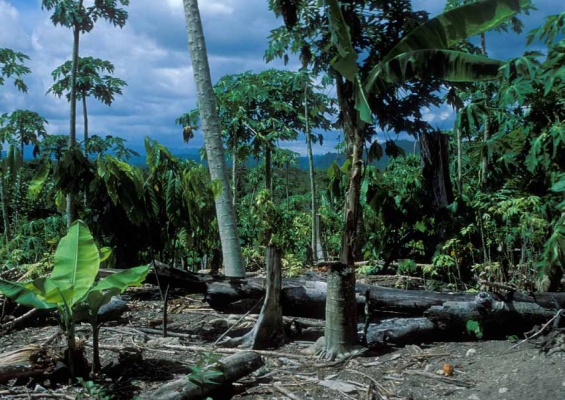 Corruption Risks in REDD+ in phase 2  : Implementation of policies and measures
[Speaker Notes: Carbon rights:
Despite FPIC, the significant information asymmetry and power disparities between IP and carbon brokers/project developers could still persist often leading to a fraudulent misappropriation of local landowners’ carbon rights.]
Corruption Risks in MRV/Performance Payment (phase 3)
Dealing with conflicts
Money laundering
Embezzlement of REDD+ revenue
Tax evasion
[Speaker Notes: Performance-based payment – two assumptions a) effective institutions for MRV, and b) REDD+ payments will be guided by the empirical assessments of such MRV processes.

Back in 2008, Slovakia sold its ‘unused’ emission permits aka Assigned Amount Units (AAUs) to a US-based Interblue Group at half of the prevailing market price. 

Compared to a market-based approach which generates carbon credits, fund-based payments may be more susceptible to corruption due to the difficulty of tracing cash funds.]
Many instruments and tools
Legal instruments / obligations
International  (UNCAC, AU Convention on Preventing and Combating Corruption)
National (Freedom of Information laws, REDD Decrees and laws, ..)
Systems of information on Cancun safeguards
NGO and CSO 
International or national
Technology 
Transparency portals
Risks… and opportunities
Engagement of stakeholders, free, prior and informed consent, participatory decision-making for REDD+ , …lay good foundations to mitigate corruption risks and report corrupt acts
To support these systems transparency means information that is timely, understandable, accessible, usable, and used, to hold people and institutions to account
AC tools and instruments to assess, monitor, prevent and counter corruption exist and can be adapted to serve REDD+ needs
Thank you